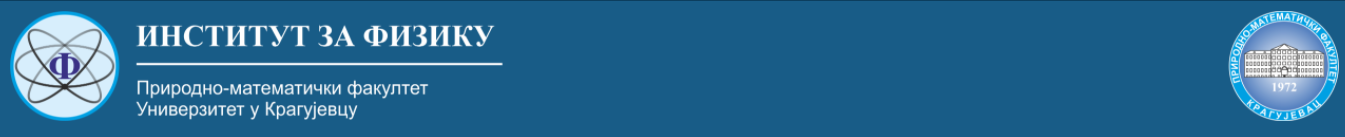 Fizičke osnove elektroterapije i elektrodijagnostike Modul D: Diplomirani fizičar – medicinska fizikapod rukovodstvom prof. Nenada Stevanovića OSNOVNI ZAKONI FIZIKE DISANJA. RENTGENOGRAFIJA I FLUOROSKOPIJA PLUĆA.FIZIČKI PRINCIPI FUNKCIONISANJA PULSNOG OKSIMETRA.IV nedelja predavanja i vežbi
Dr sci.med Jovan B. Jovanović
Specijalista interne medicine - kardiolog
Odsek za ishemijske bolesti srca, Klinika za kardiologiju, Univerzitetski Klinički Centar Kragujevac
DISAJNI PUTEVI
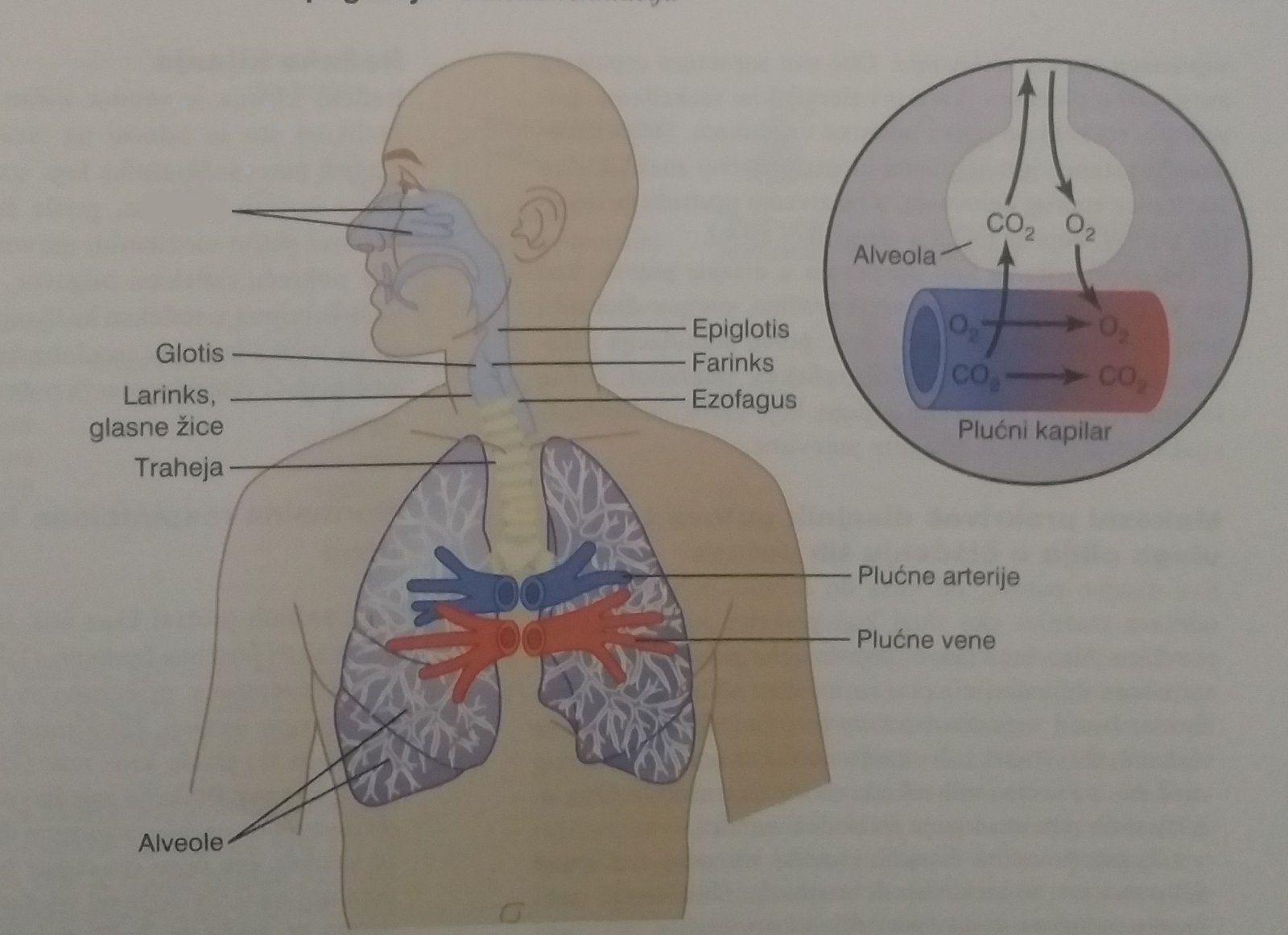 Hoane
19 March 2021
2
DISAJNI CIKLUS – INSPIRIJUM I EKSPIRIJUM
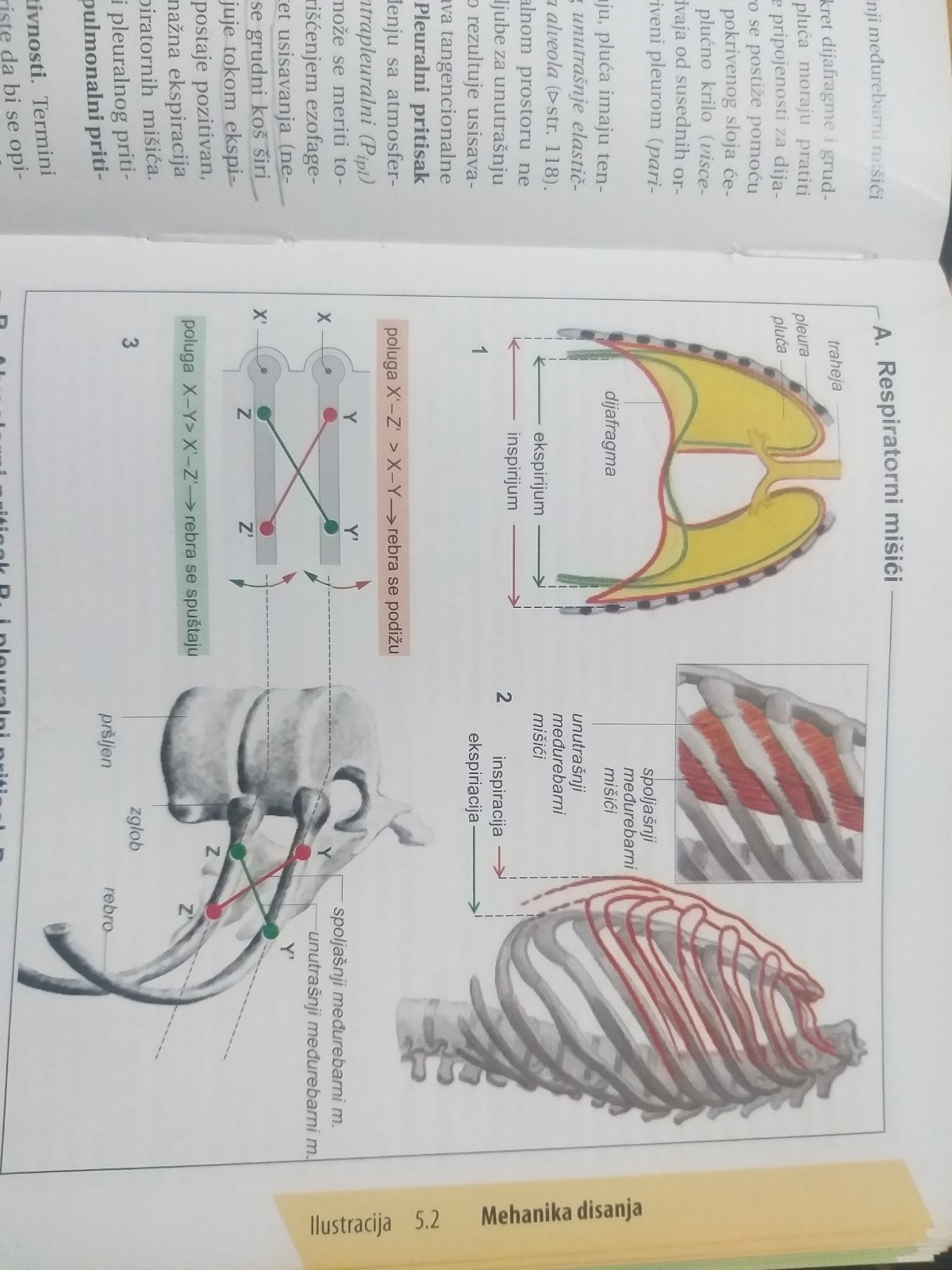 Respiratorni mišići
19 March 2021
3
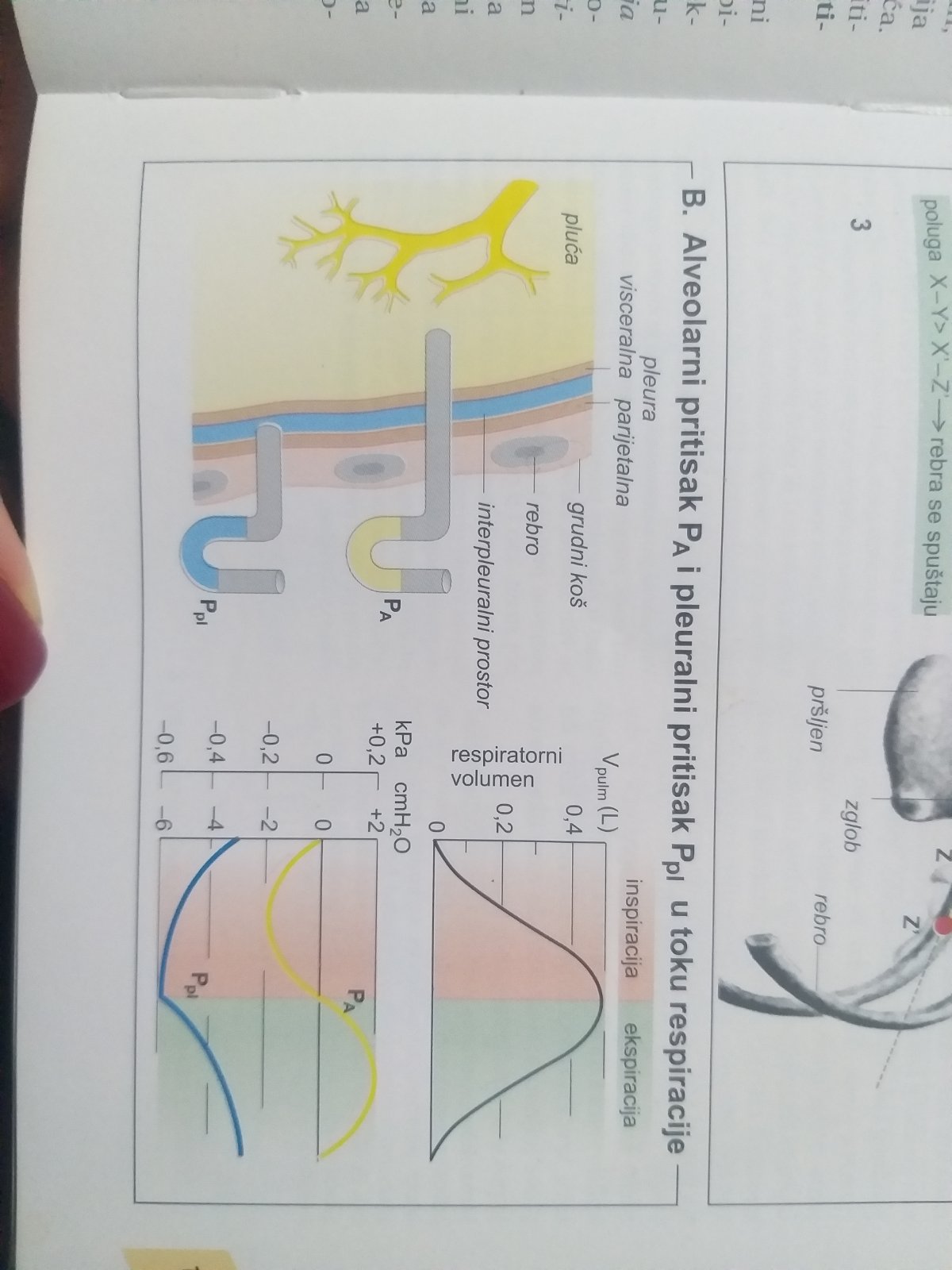 ALVEOLARNI I PLEURALNI PRITISAK U TOKU RESPIRACIJE
Uticaj faze disajnog ciklusa na alveolarni (Pa) i pleuralni (Ppl) pritisak
19 March 2021
4
NORMALAN DISAJNI CIKLUS
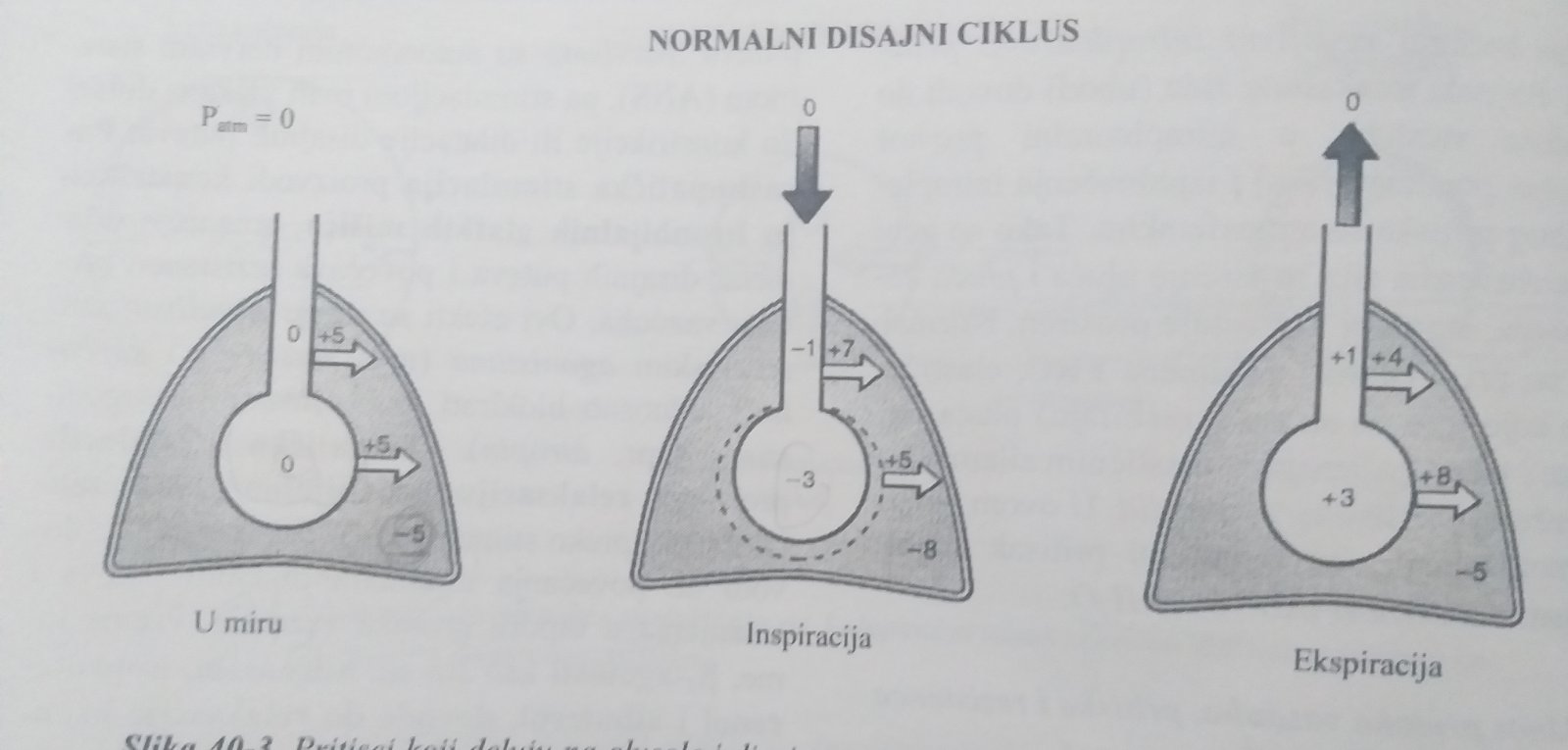 Pritisci koji deluju na alveole i disajne puteve za vreme normalnog disajnog ciklusa. Brojevi označavaju pritisak u cmH2O. Date su i promene transmuralnog pritiska pri inspiraciji i ekspiraciji.
19 March 2021
5
INSPIRACIJA I EKSPIRACIJA
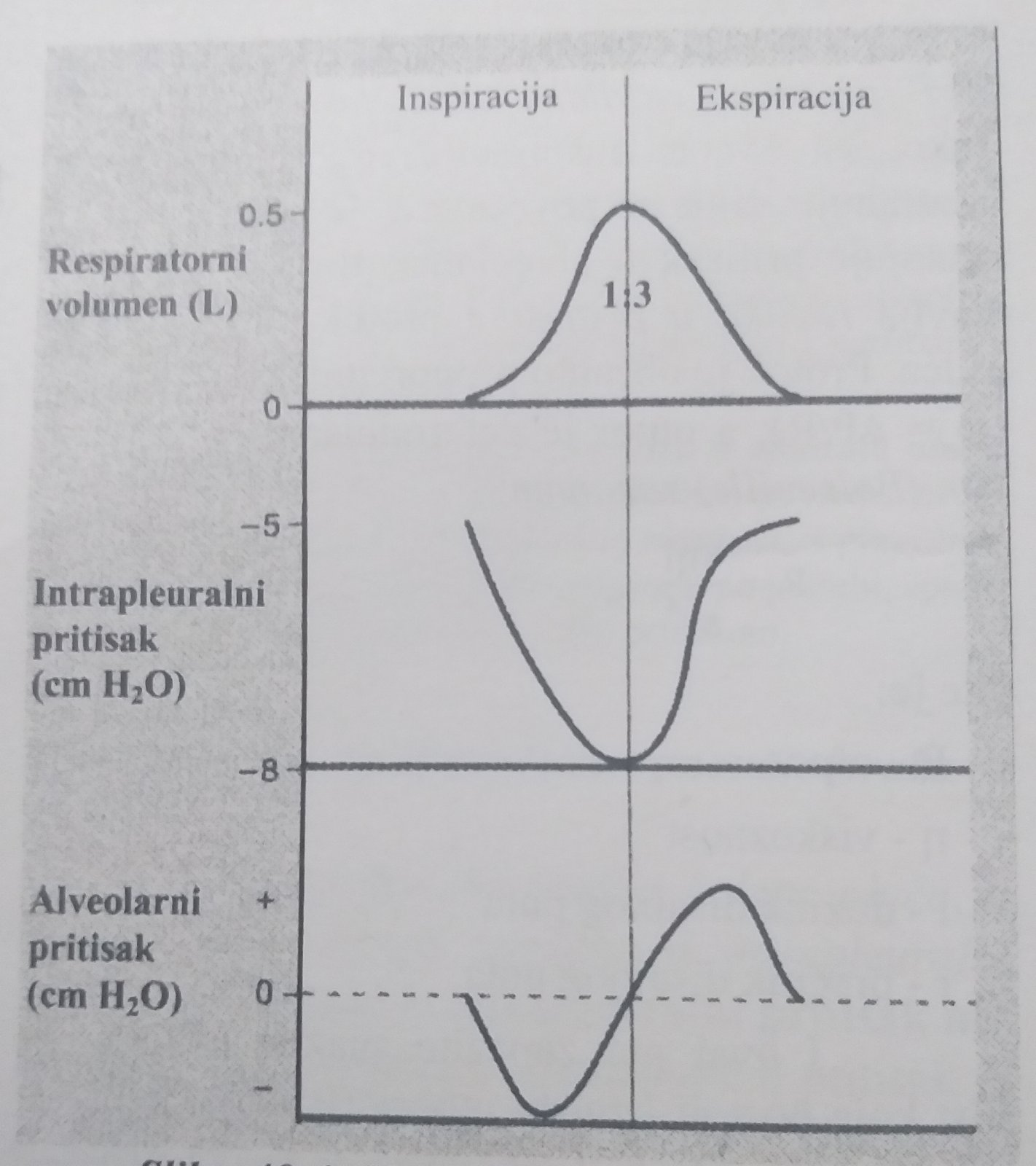 Volumen i pritisci u toku disajnog ciklusa. Intrapleuralni i alveolarni pritisci su izraženi u odnosu na atmosferski pritisak.
19 March 2021
6
FORSIRANA EKSPIRACIJA
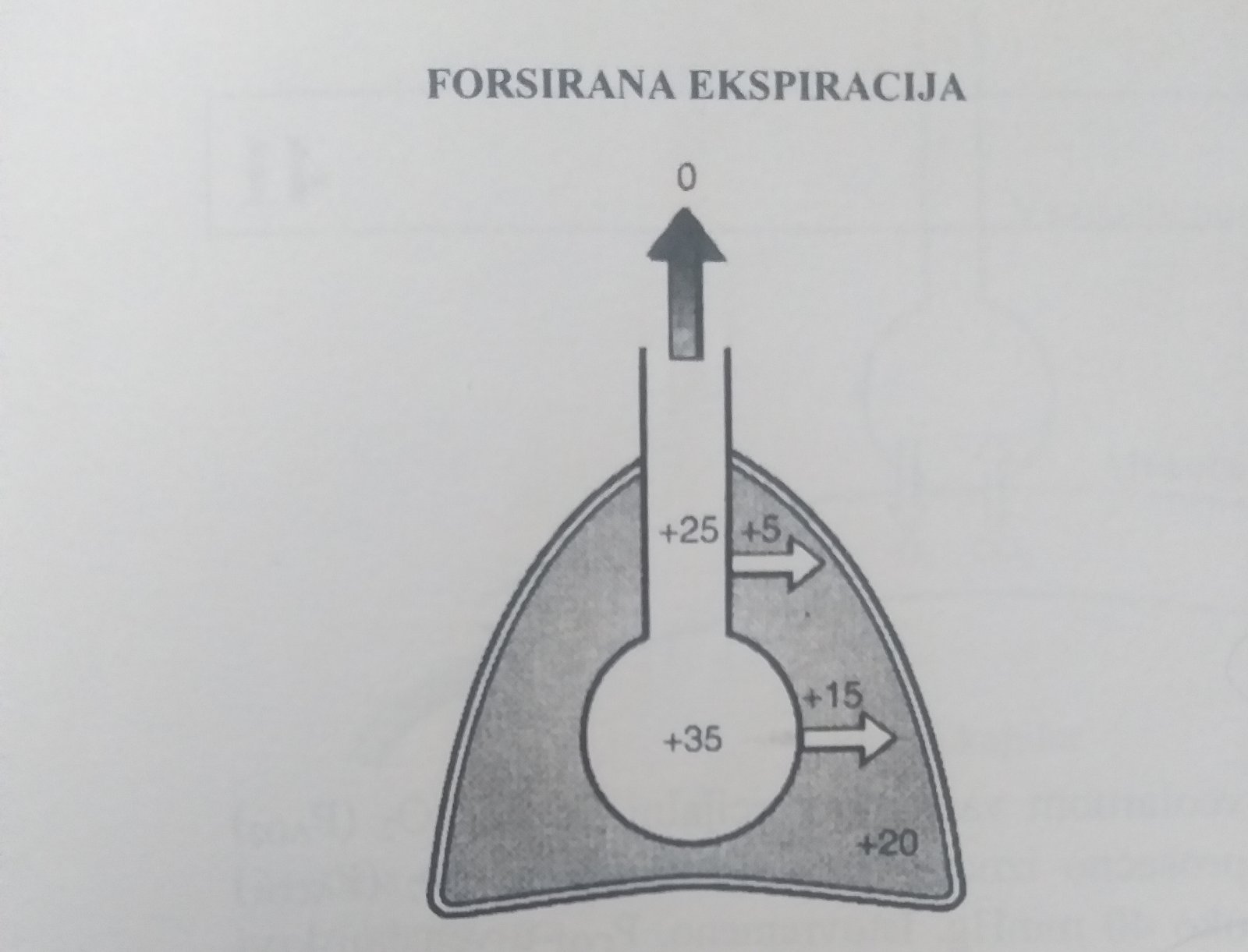 Pritisak u alveolama i disajnim putevima za vreme forsirane ekspiracije. Pritisak je izražen u cmH2O u relativnom odnosu na 
atmosferski pritisak. Brojevi iznad belih strelica označavaju veličinu transmuralnog pritiska (+5 i +15).
19 March 2021
7
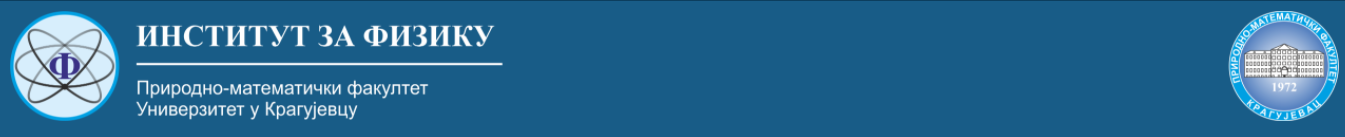 SINERGIZAM RESPIRATORNOG I KARDIOVASKULARNOG SISTEMA
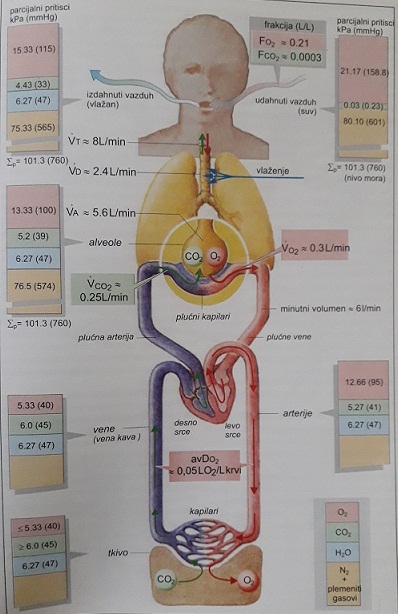 Transport gasova. Srce i pluća – jedna funkcionalna celina
19 March 2021
8
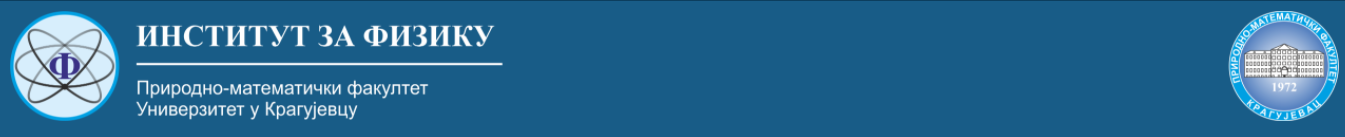 PLUĆNA CIRKULACIJA
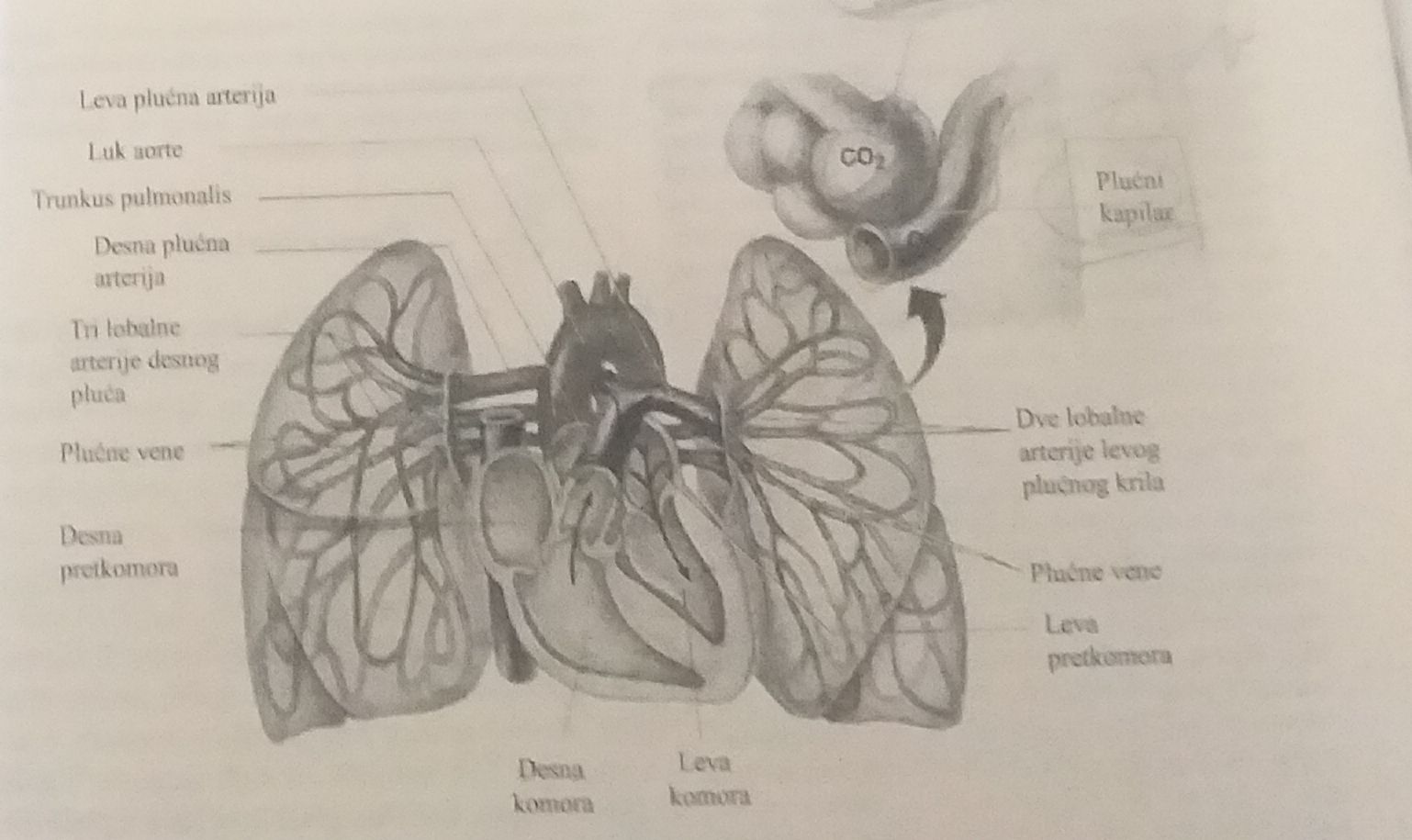 Arteriola
Mali krvotok
19 March 2021
9
RAZMENA GASOVA
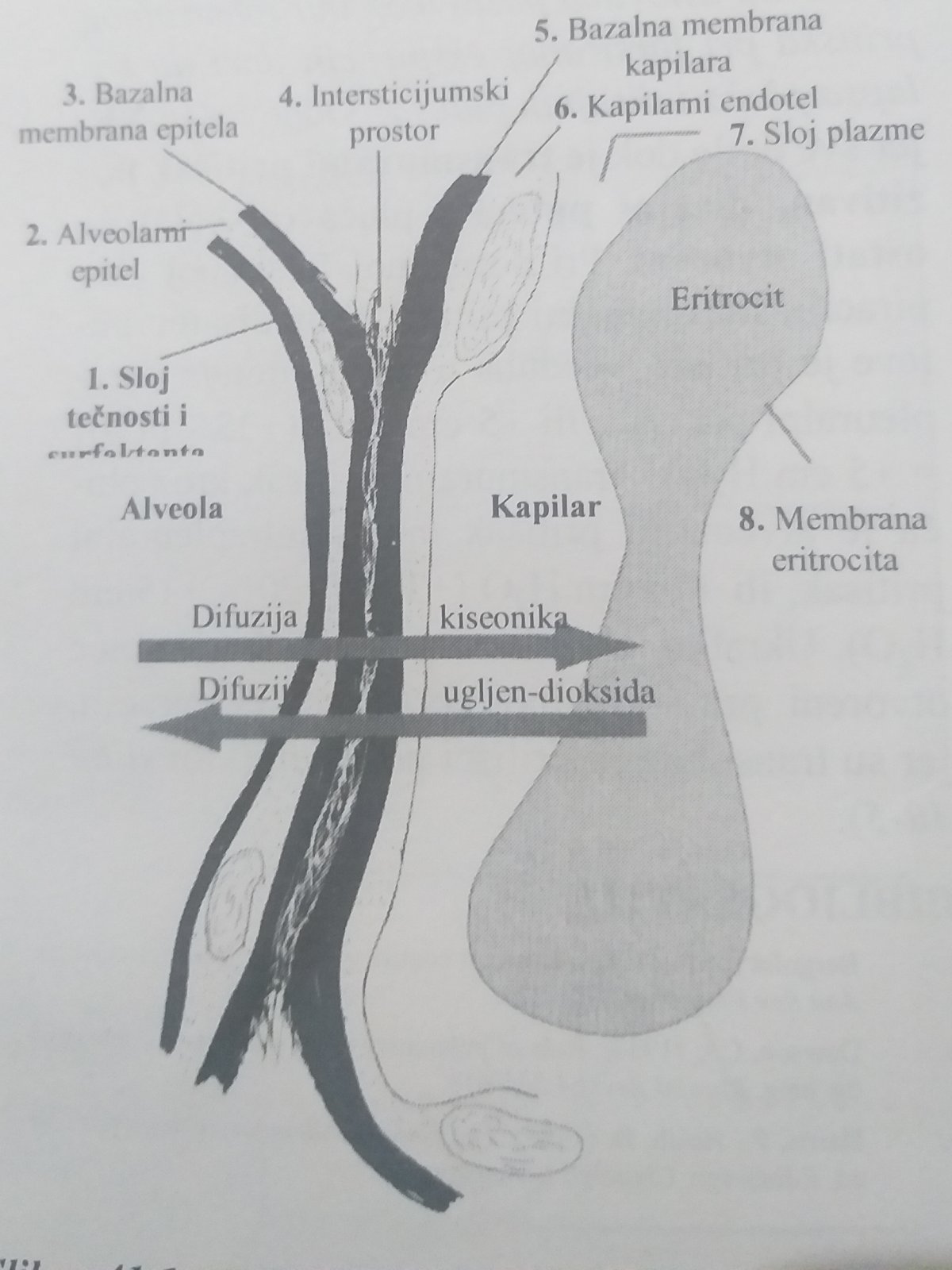 Ultrastruktura alveolarne respiratone membrane, prikazana u poprečnom preseku
19 March 2021
10
RAZMENA GASOVA
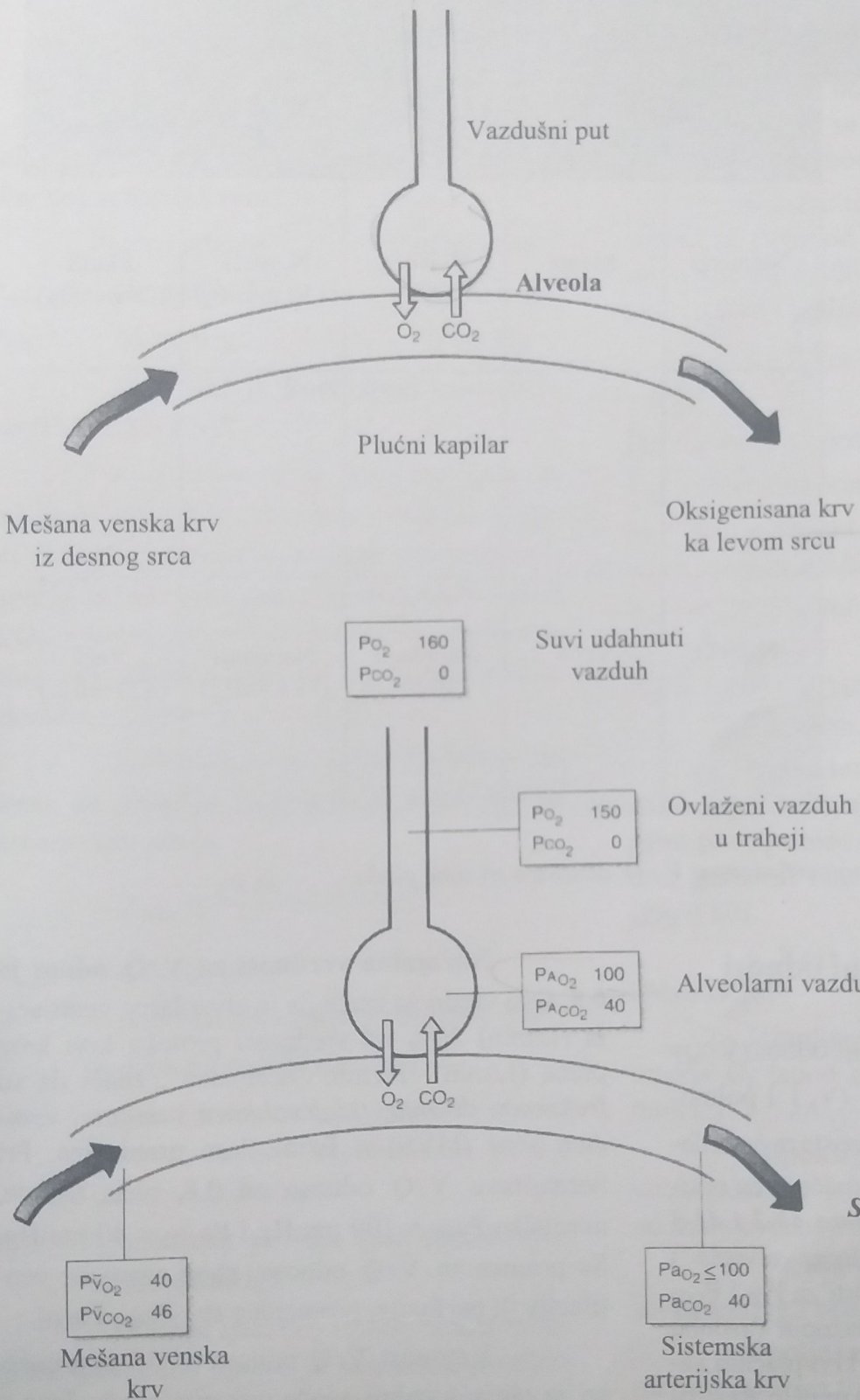 A
B
A. Šematski dijagram odnosa alveole i plućnog kapilara. Oksigenacija venske krvi u plućnim kapilarima
B. Vrednost pO2 i pCO2 u suvom udahnutom vazduhu, ovlaženom vazduhu u traheji, alveolarnom vazduhu i krvi plućnih kapilara
19 March 2021
11
TRANSPORT O2 I CO2 U KRVI
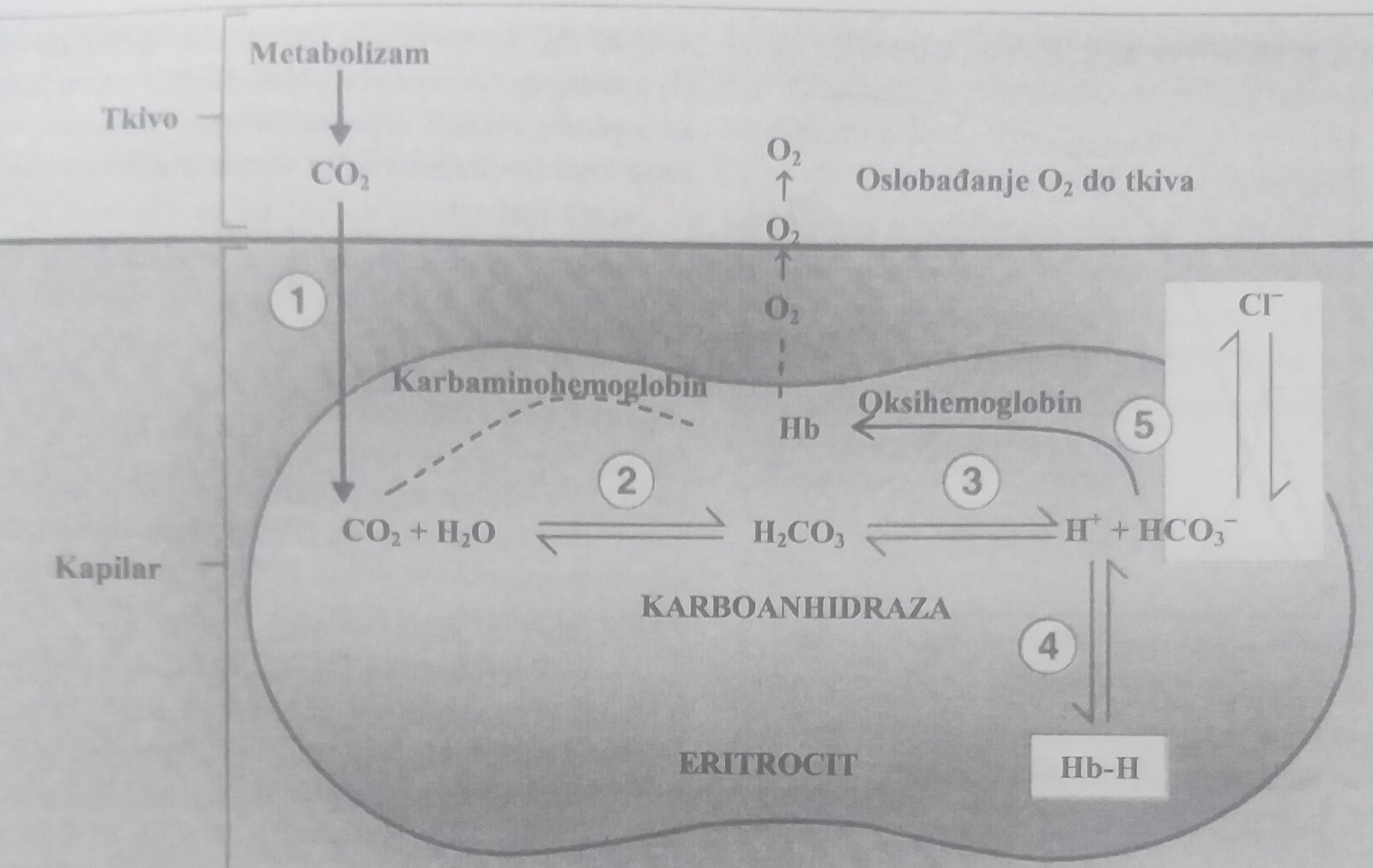 Transport ugljen-dioksida (CO2) u krvi. CO2 i H2O u eritrocitima prelaze u H+ i HCO3-. Ovu reakciju katalizuje enzim karboanhidraza
 oko 6000 puta. Hemoglobin je pufer za H+ (Hb-H), a HCO3- se razmenjuje za Cl- i transportuje u plazmi (Ambiržeov efekat). Oslobadjanje O2 iz sistemskih kapilara u tkiva dovodi do porasta prenosnog kapaciteta krvi za CO2 (Haldaneov efekat).
19 March 2021
12
TRANSPORT O2 I CO2 U KRVI
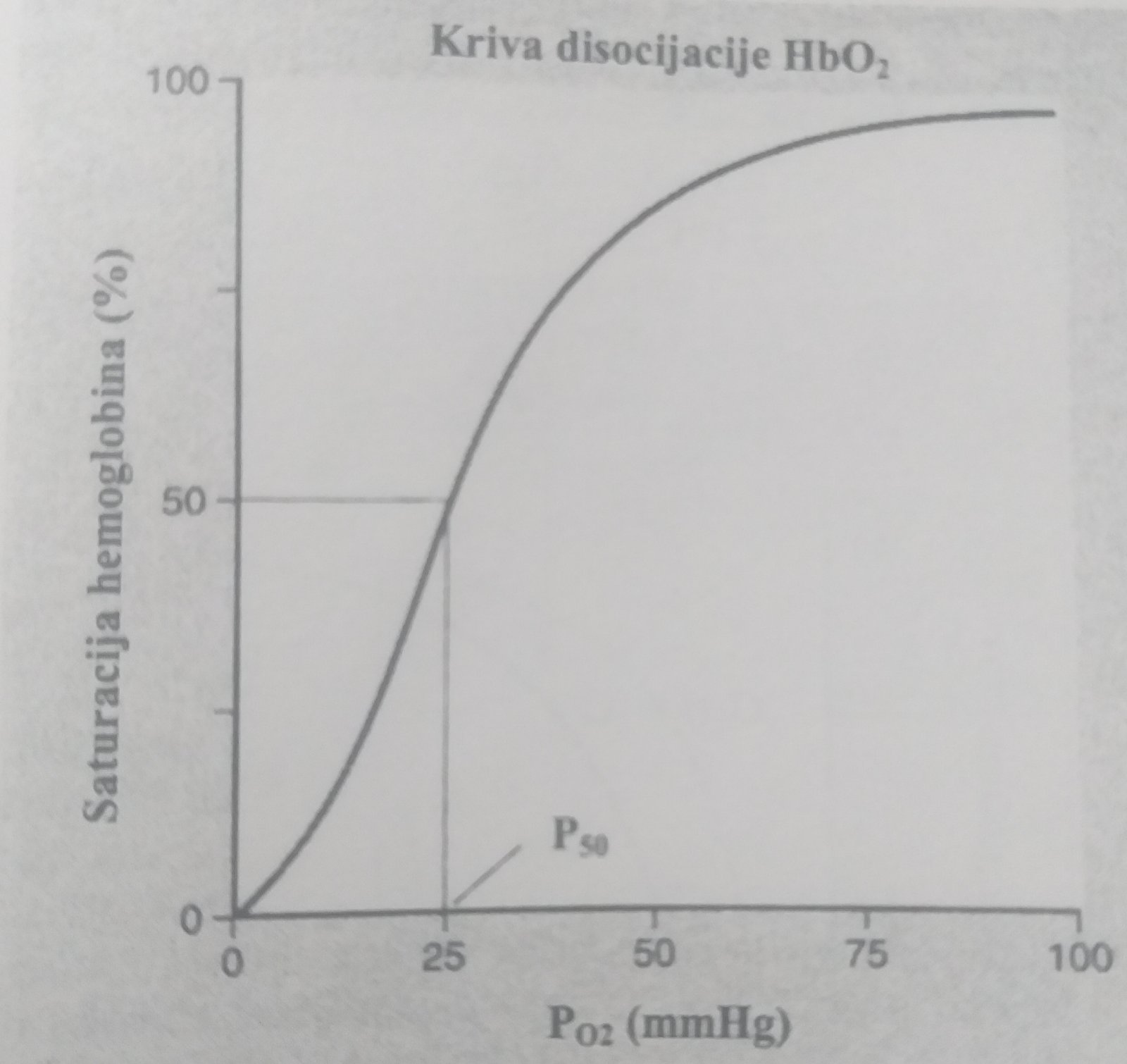 Kriva disocijacije oksihemoglobina. P50 je parcijalni pritisak kiseonika (pO2), pri čemu je zasićeno 50% hemoglobina
(tj. kada dve, od 4 hem grupe vežu kiseonik). Promena vrednosti P50 koristi se kao indikator promene  u afinitetu 
hemoglobina za kiseonik. Normalno je P50 = 26mmHg
19 March 2021
13
TRANSPORT O2 I CO2 U KRVI
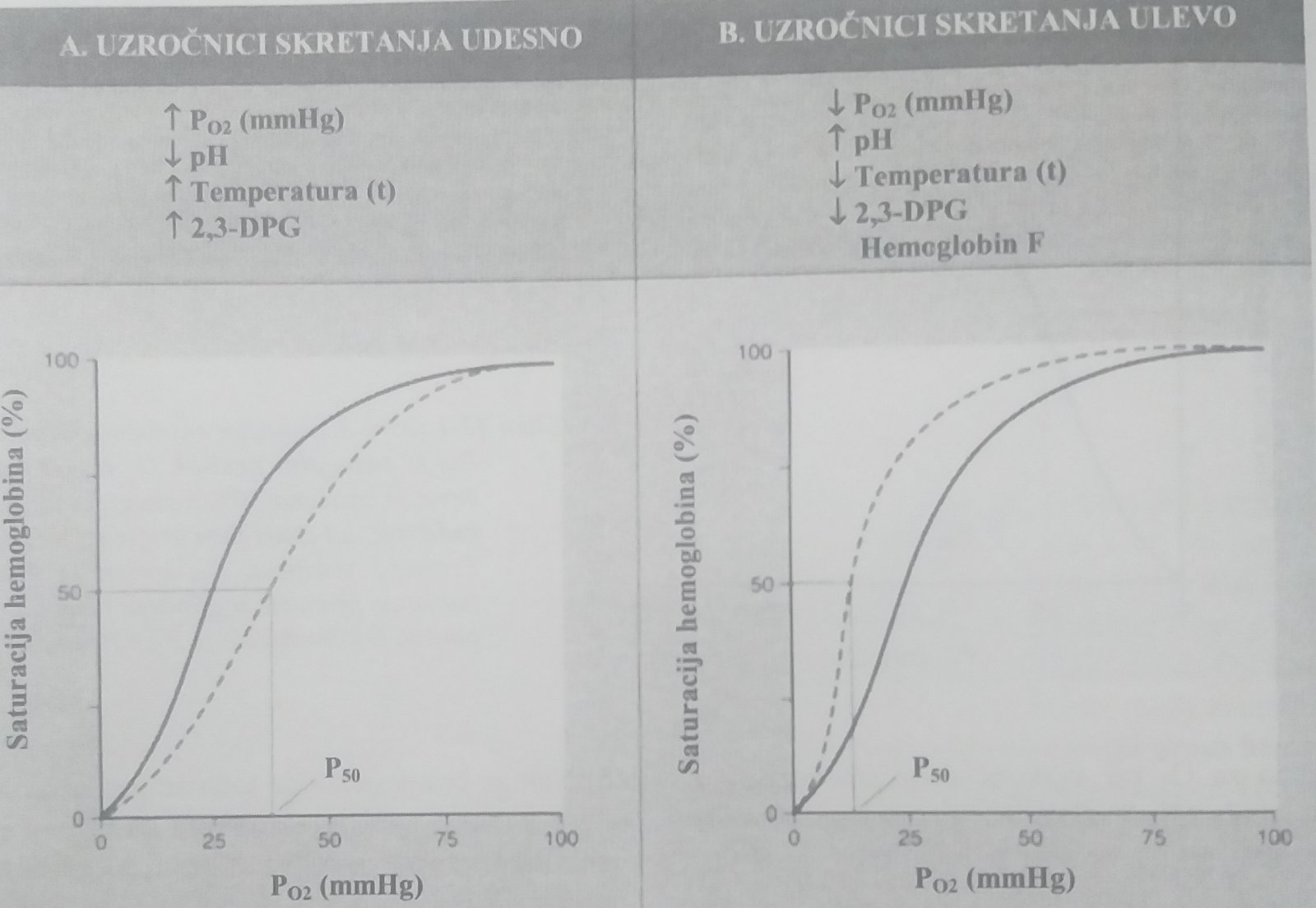 Skretanje krive disocijacije oksihemoglobina.  A. Skretanja udesno su povezana sa povećanjem P50 i smanjenjem afiniteta hemoglobina za kiseonik.  B. Skretanja ulevo su povezana sa smanjenjem P50 i povećanjem afiniteta hemoglobina za kiseonik
19 March 2021
14
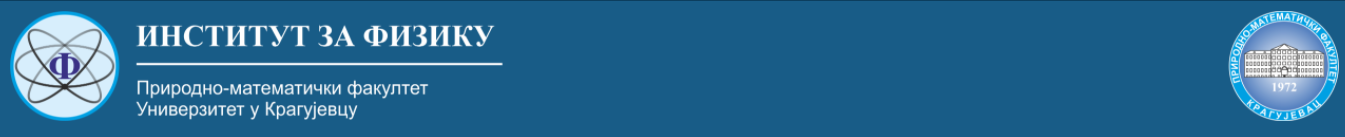 TRANSPORT O2 I CO2 U KRVI
Efekat ugljen-monoksida (CO) na krivu disocijacije HbO2. CO redukuje kapacitet vezivanja kiseonika za hemoglobin i dovodi
do skretanja krive disocijacije HbO2 ulevo.
19 March 2021
15
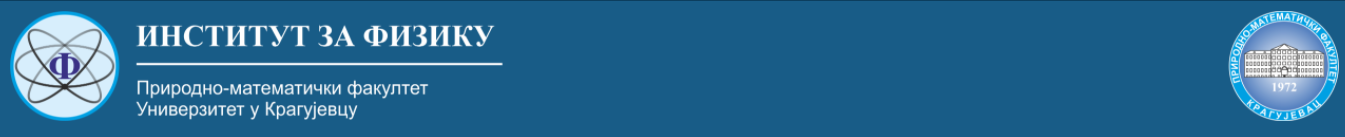 REGULACIJA DISANJA
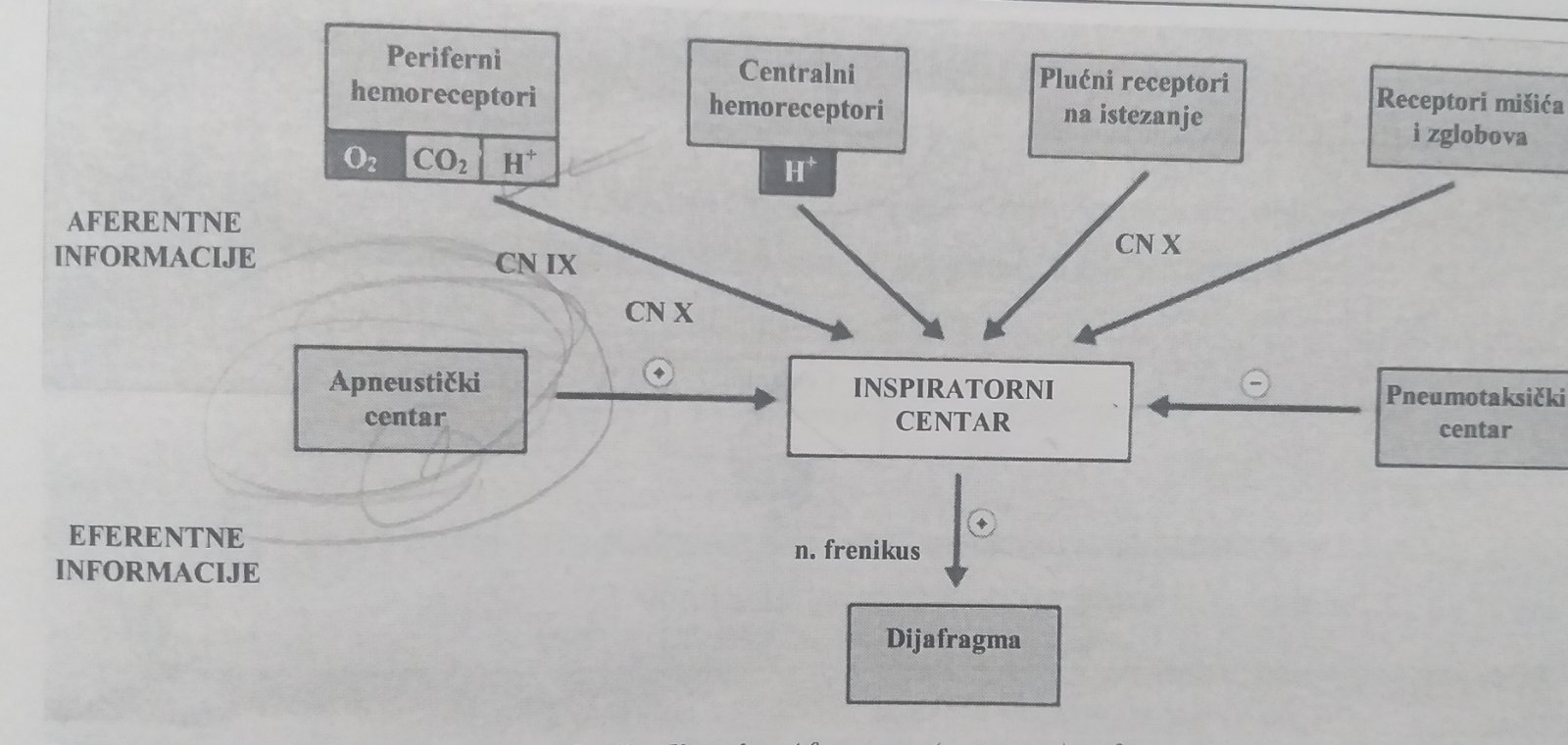 Ilustrativni prikaz regulacije disanja. Aferentne (senzorne) informacije pristižu u inspiratorni centar preko centralnih i perifernih receptora, kao i mehanoreceptora. Eferentne (motorne) informacije se šalju iz inspiratornog centra preko n.frenicusa do dijafragme.
19 March 2021
16
CENTRALNI HEMORECEPTORI
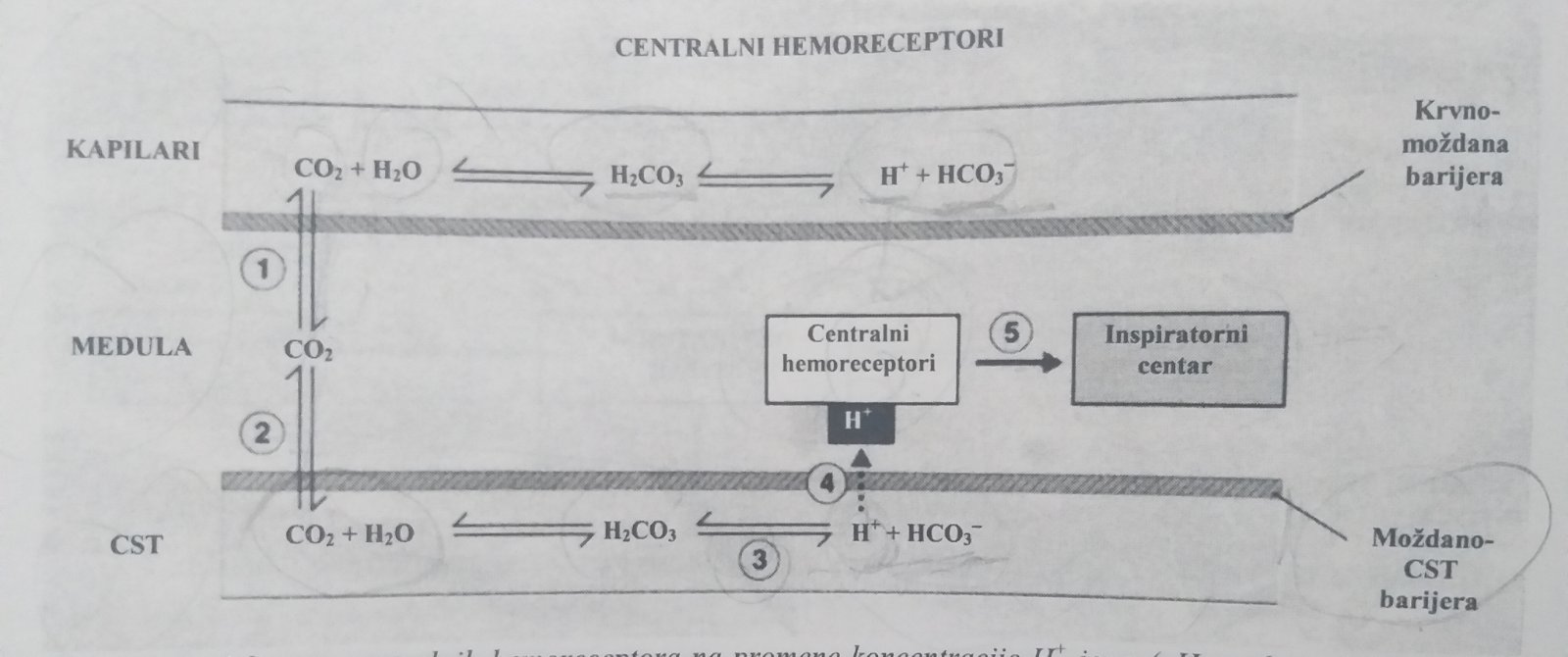 Odgovor centralnih hemoreceptora na promene koncentracije H+ jona (pH vrednosti).
19 March 2021
17
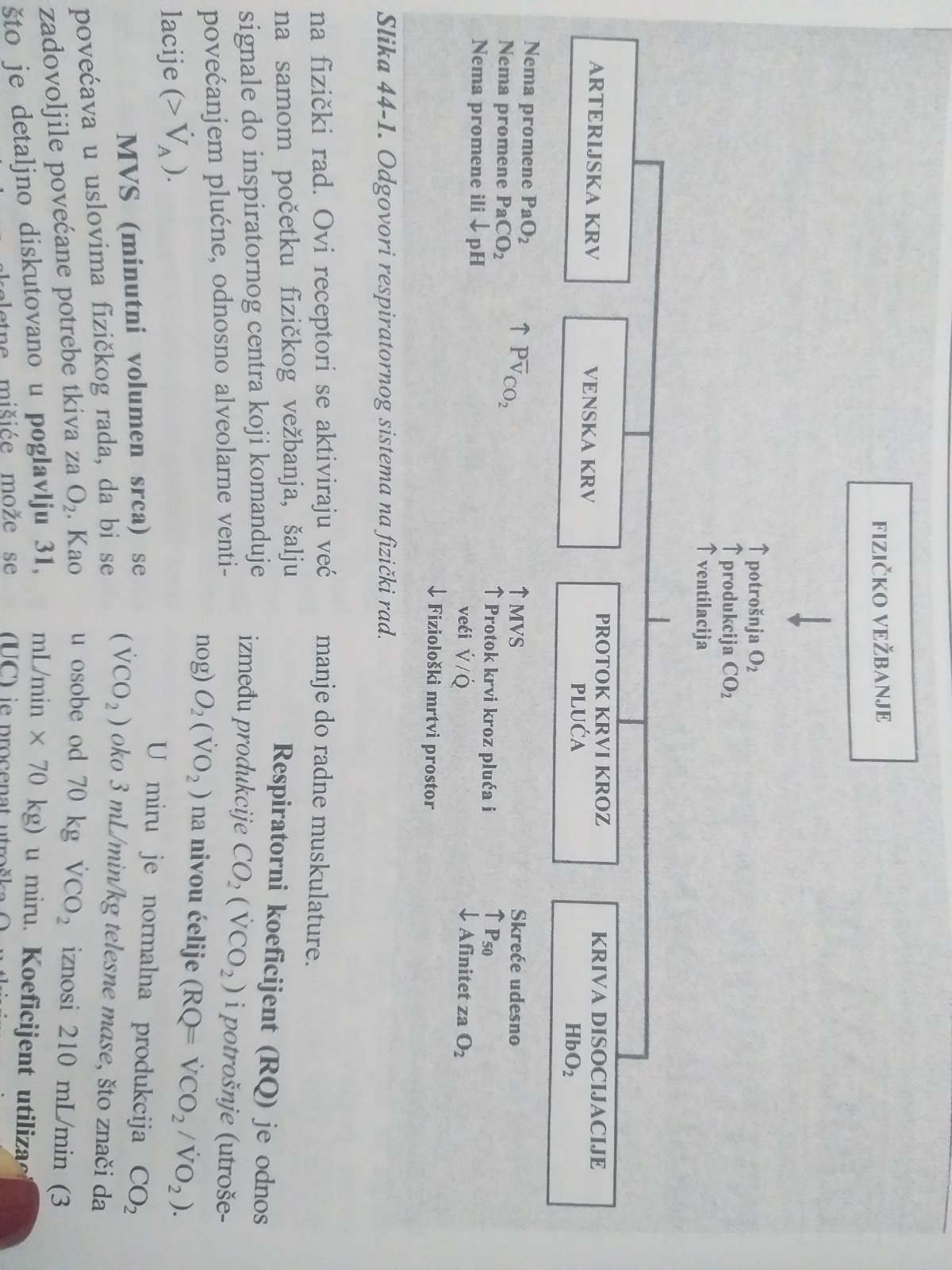 UTICAJ FIZIČKOG VEŽBANJA NA DISANJE
Odgovori respiratornog sistema na fizički rad
19 March 2021
18
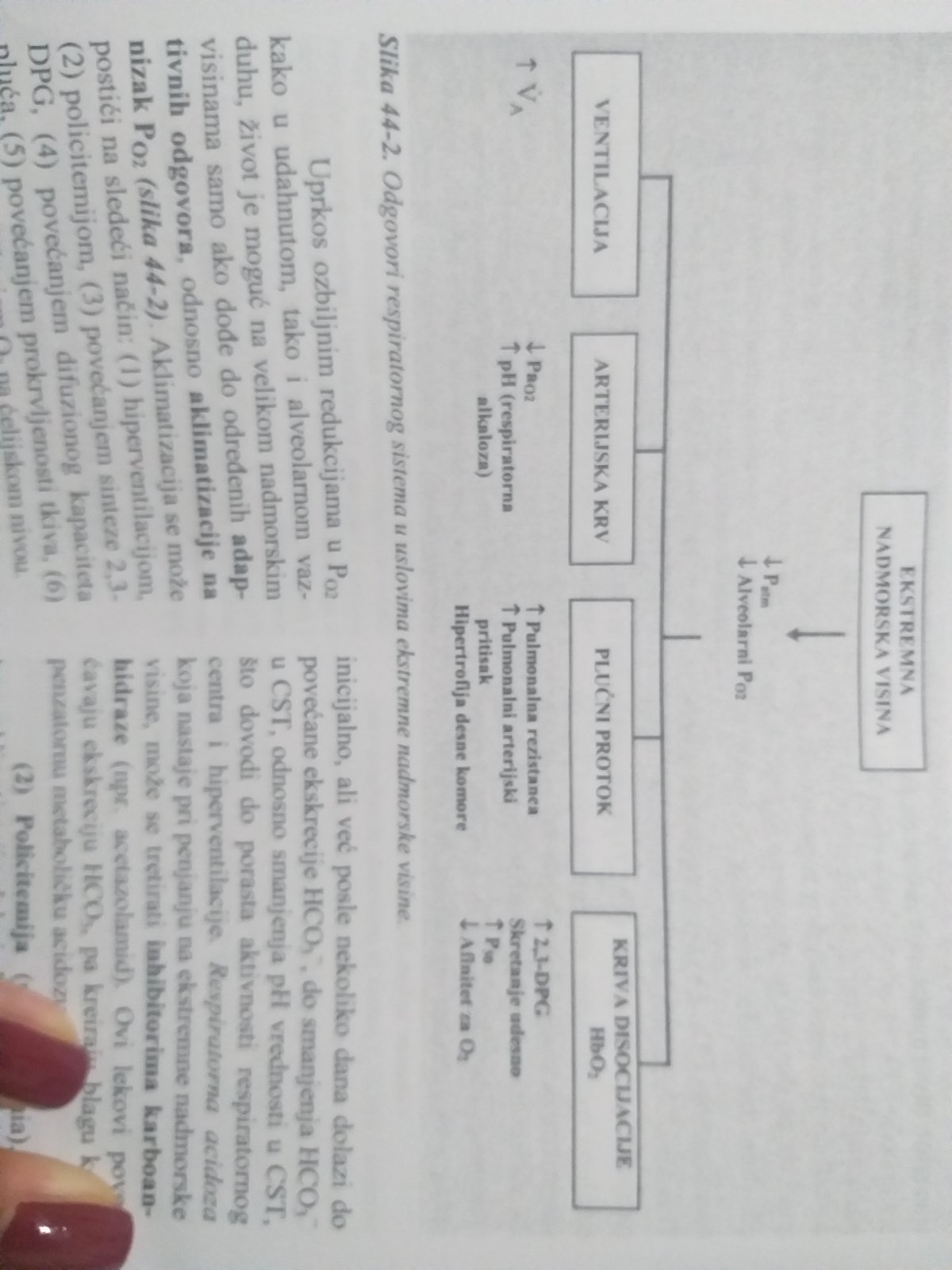 UTICAJ NADMORSKE VISINE NA DISANJE
Odogovori respiratrornog sistema u uslovima ekstremne nadmorske visine
19 March 2021
19
RTG PLUĆA
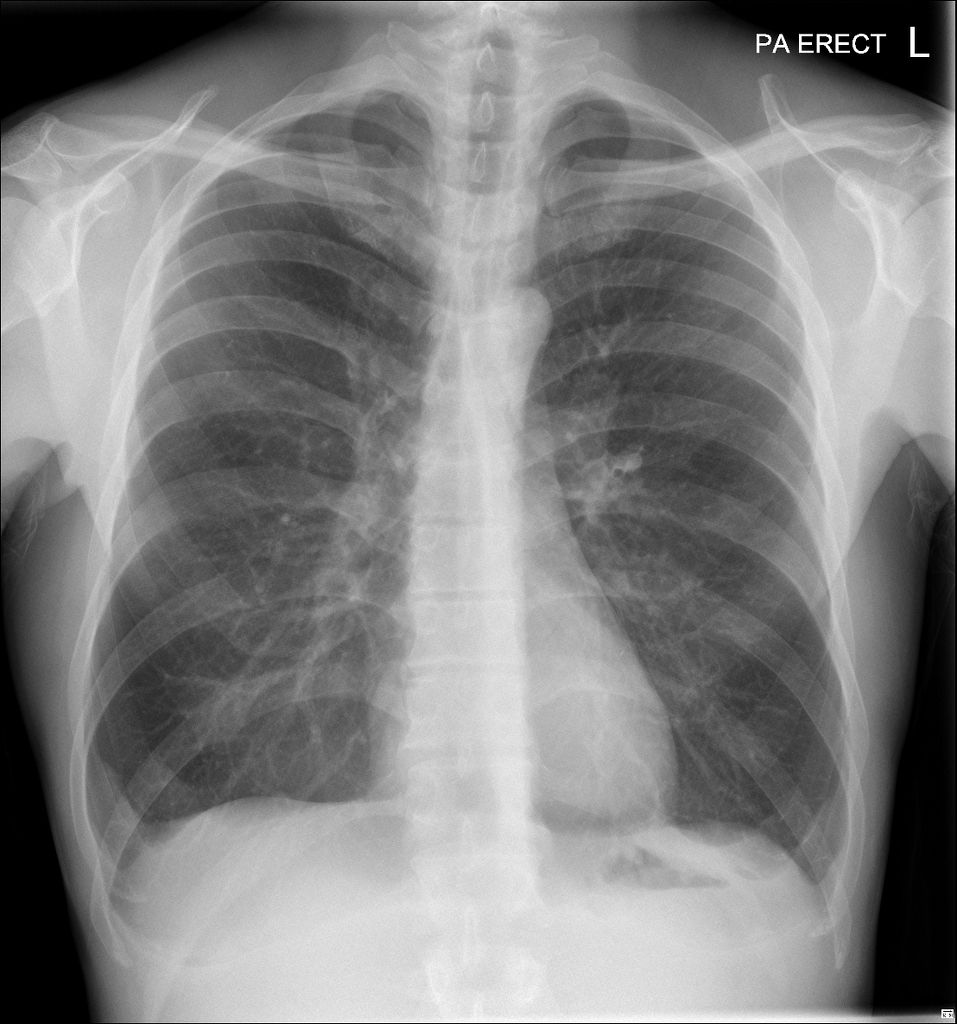 Normalan nalaz
19 March 2021
20
RTG PLUĆA
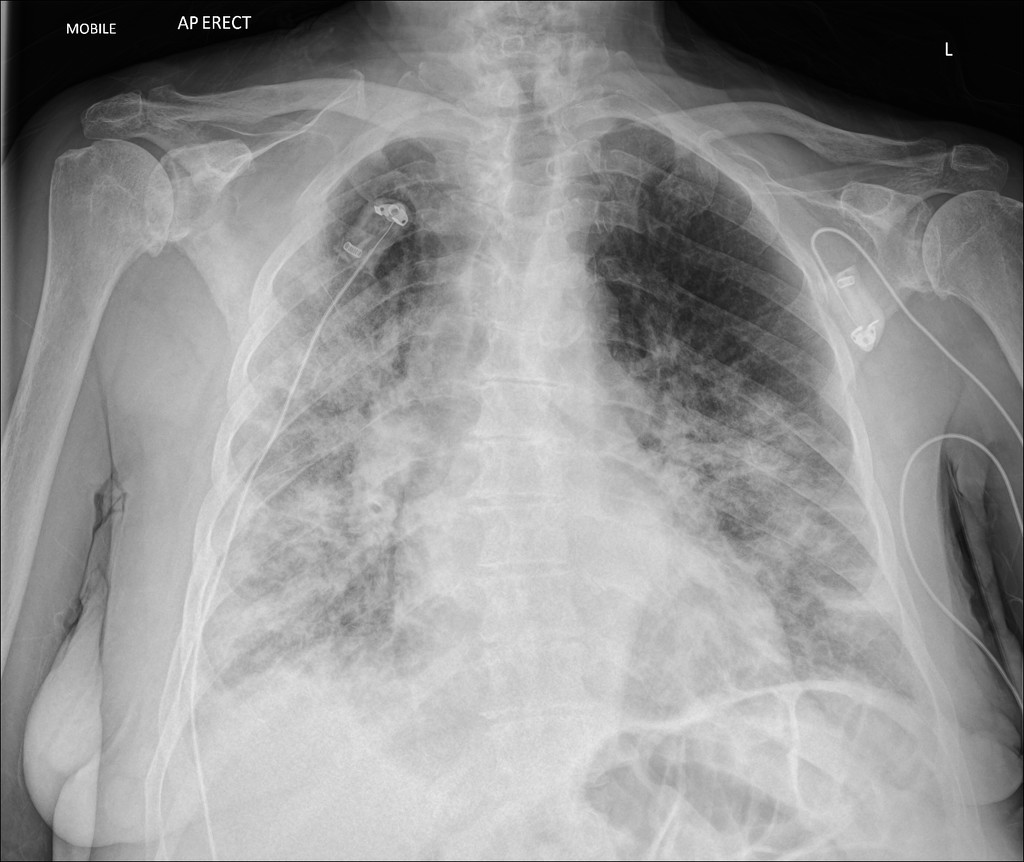 COVID-19 pneumonija
19 March 2021
21
PULSNI OKSIMETAR
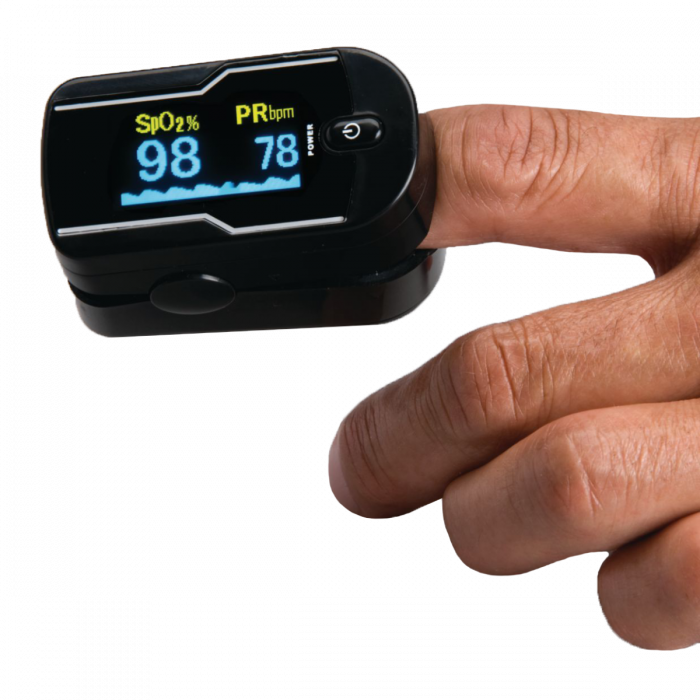 Merenje saturacije krvi kiseonikom i srčane frekvence
19 March 2021
22
VEŽBA
Tehnika radiografskog pregleda respiratornog sistema.
Upoznavanje studenata sa rentgen anatomijom pluća. 
Fluoroskopija.
Pojam teleradiografije
 - Prikaz pacijenta sa COVID-19 virusnom pneumonijom
19 March 2021
23
VEŽBA
Upoznavanje sa pulsnim oksimetrom.
 - Princip rada pulsnog oksimetra. 
 - Indikacije za primenu pulsnog oksimetra
 - Uzroci lažno pozitivnih i lažno negativnih rezultata pri pulsnoj oksimetriji
19 March 2021
24